« Noir, jaune, blues 2017 » Quel monde voulons-nous bâtir ? Comprendre l’état de l’opinion publique belge  Janvier 2017
Version courte de présentation
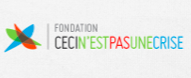 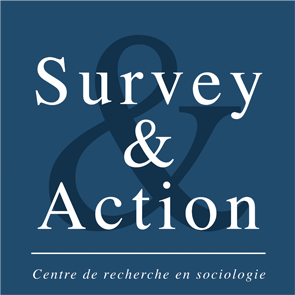 0
’’Les gens comme moi n’ont vraiment pas compris le pays dans lequel nous vivons’’

    … paroles prononcées juste après la victoire de D. Trump.

Paul KRUGMAN
Prix Nobel d’économie
et éditorialiste du New York Times,
Rapport de recherche : 10 clés pour comprendre l’état de l’opinion belge, décembre 2016.
1
Très schématiquement,  depuis ± 20 ans, 
      QUATRE changements fondamentaux sont intervenus.
 
       - fragments du rapport complet -
Rapport de recherche : 10 clés pour comprendre l’état de l’opinion belge, décembre 2016.
2
La confiance à l’égard des institutions / des élites s’est effondrée.
La confiance dans les armatures de la société s’est évaporée.

Tout se passe comme si des acides avaient dissout les structures de notre société :
une sphère financière non régulée au cœur de l’économie globalisée, 
l’extraordinaire développement de médias horizontaux, 

Une tendance historique à l’affranchissement par rapport à des appartenances / des identités héritées => depuis la Réforme.
Rapport de recherche : 10 clés pour comprendre l’état de l’opinion belge, décembre 2016.
3
D’accord
– Cotes 5 + 6 + 7 –
Mitigé
– Cote 4 –
Pas d’accord
– Cotes 1 + 2 + 3 –
Base : 100% = population totale.
Les dirigeants politiques ont laissé la finance prendre le pouvoir
NIVEAU D'ÉTUDES
86%
+ 	Demandeur d'emploi ≥ 2 ans
Rapport de recherche : 10 clés pour comprendre l’état de l’opinion belge, décembre 2016.
4
D’accord
– Cotes 5 + 6 + 7 –
Mitigé
– Cote 4 –
Pas d’accord
– Cotes 1 + 2 + 3 –
Base : 100% = population totale.
Les dirigeants politiques ont très peu de marges de manœuvre par rapport au pouvoir des financiers
NIVEAU D'ÉTUDES
Les dirigeants politiques actuels de nos pays n’ont plus de réelles capacités d’améliorer nos vies quotidiennes, ils ne peuvent quasi rien changer
NIVEAU D'ÉTUDES
Rapport de recherche : 10 clés pour comprendre l’état de l’opinion belge, décembre 2016.
5
D’accord
– Cotes 5 + 6 + 7 –
Mitigé
– Cote 4 –
Pas d’accord
– Cotes 1 + 2 + 3 –
Base : 100% = population totale.
J’estime que l’offre politique actuelle ne répond pas à mes attentes
NIVEAU D'ÉTUDES
REVENUS SUBJECTIFS
Rapport de recherche : 10 clés pour comprendre l’état de l’opinion belge, décembre 2016.
6
D’accord
– Cotes 5 + 6 + 7 –
Mitigé
– Cote 4 –
Pas d’accord
– Cotes 1 + 2 + 3 –
Base : 100% = population totale.
Si le vote n’était plus obligatoire, je n’irais pas voter
NIVEAU D'ÉTUDES
CSP
Rapport de recherche : 10 clés pour comprendre l’état de l’opinion belge, décembre 2016.
7
D’accord
– Cotes 5 + 6 + 7 –
Mitigé
– Cote 4 –
Pas d’accord
– Cotes 1 + 2 + 3 –
Base : 100% = population totale.
Je pense que le système politique actuel est globalement en échec
NIVEAU D'ÉTUDES
Rapport de recherche : 10 clés pour comprendre l’état de l’opinion belge, décembre 2016.
8
Actuellement, en Belgique, le système démocratique fonctionne …
Base : 100% = population totale.
… plutôt BIEN, c'est-à-dire que j'ai l'impression que mes idées sont bien représentées
32%
Source :"Noir, jaune, blues"– Le Soir – Survey&Action – 1997
NIVEAU D'ÉTUDES
… plutôt MAL, c'est-à-dire que j'ai l'impression que mes idées ne sont pas bien représentées
68%
CSP
41%
64%
–	en 1995
– 	en 1997
Rapport de recherche : 10 clés pour comprendre l’état de l’opinion belge, décembre 2016.
9
LA CONFIANCE DANS LES INSTITUTIONS
– Évolution 1990 – 1997 –
Je lui fais confiance : il agit pour gérer les grands problèmes de l'époque
Base : 100% = population totale.
50%
En 1990 1
En 1997 2
1	Source : Bernadette Bawin, Liliale Voyé, Karel Dobbelaere, Mark Elchardus – Belge toujours, Les valeurs des belges – De Boeck Université – 2000
2	Source :"Noir, jaune, blues"– Le Soir – Survey&Action – 1997
3	Non mesuré en 1990
Rapport de recherche : 10 clés pour comprendre l’état de l’opinion belge, décembre 2016.
10
LA CONFIANCE DANS LES INSTITUTIONS
– en 2016 –
SOCIÉTÉ HORIZONTALE
50%
Base : 100% = population totale.
Je lui fais confiance : il agit pour gérer les grands problèmes de l'époque surtout pour améliorer le vivre ensemble
– Cotes 6 et 7 –
SOCIÉTÉ VERTICALE
Rapport de recherche : 10 clés pour comprendre l’état de l’opinion belge, décembre 2016.
11
La confiance dans les institutions s’est effondrée ET…
la confiance dans des valeurs-ciments qui faisaient consensus s’effrite : 

 Une idée qui était largement admise était celle d’une évolution constante, linéaire  vers un "mieux", vers un progrès social continu.Cela signifiait que de génération en génération, les conditions de vie tendaient à s’améliorer. Qu’en est-il actuellement ? Ce qui domine est un climat de déclassement social ! « Nos enfants vivront moins bien que nous ».

Une autre idée qui était largement partagée dans les sociétés que nous quittons était que :
les avancées technologiques conduisaient à une modernisation économique, la croissance,
et l’institutionnalisation des conflits entre capital et travail garantissait le progrès social.
      Qu’en est-il actuellement ? Ce qui domine est qu’il y a une croissance des inégalités sociales et que cette situation est insupportable.

Une société qui permettait à chacun d’avoir une occupation professionnelle. 
Peut-être pas le plein emploi mais en tout cas le sentiment qu’il y a diverses opportunités pour trouver un job, donc un revenu qui permettent de s’inventer une vie.
Qu’en est-il actuellement ? C’est la crainte de se retrouver au chômage qui domine. Et la peur de tomber un jour dans la précarité !
Rapport de recherche : 10 clés pour comprendre l’état de l’opinion belge, décembre 2016.
12
DECLASSEMENT SOCIAL
LES MOINS DE 40 ANS
VOUS PAR RAPPORT À VOS PARENTS
VOS ENFANTS PAR RAPPORT À VOUS
Pensez-vous que lorsque vous aurez 40 ans, vous aurez des conditions de vie meilleures, similaires / ou moins bonnes que vos parents lorsqu’ils avaient eux-mêmes 40 ans ?
Et lorsque vos propres enfants auront 40 ans, pensez-vous qu’ils auront des conditions de vie meilleures, similaires / ou moins bonnes que les vôtres lorsque vous avez eu 40 ans ?
Rapport de recherche : 10 clés pour comprendre l’état de l’opinion belge, décembre 2016.
13
DECLASSEMENT SOCIAL
LES MOINS DE 40 ANS
Vos conditions de vie à 40 ans par rapport à celles de vos PARENTS
Les conditions de vie de vos ENFANTS par rapport aux vôtres
Meil-leures
Simi-laires
Moins bonnes
Ne se prononce pas
Rapport de recherche : 10 clés pour comprendre l’état de l’opinion belge, décembre 2016.
14
CROISSANCE DES INEGALITES SOCIALES
D’accord
– Cotes 5 + 6 + 7 –
Mitigé
– Cote 4 –
Pas d’accord
– Cotes 1 + 2 + 3 –
Base : 100% = population totale.
Il y a de plus en plus d’inégalités sociales en Belgique
NIVEAU D'ÉTUDES
REVENUS SUBJECTIFS
Les inégalités sociales sont insupportables dans notre société
NIVEAU D'ÉTUDES
80%
+ 	Demandeur d'emploi
Rapport de recherche : 10 clés pour comprendre l’état de l’opinion belge, décembre 2016.
15
RAPPORT AU TRAVAIL
D’accord
– Cotes 5 + 6 + 7 –
Mitigé
– Cote 4 –
Pas d’accord
– Cotes 1 + 2 + 3 –
Base : 100% = a actuellement une occupation professionnelle.
J’ai vraiment peur de me retrouver au chômage
CSP
NIVEAU D'ÉTUDES
52%
39%
39%
50%
+ 	Wallonie
– 	Flandre
–	Temps plein
+	Temps partiel
Rapport de recherche : 10 clés pour comprendre l’état de l’opinion belge, décembre 2016.
16
Les institutions sont délégitimées,
Les valeurs-ciments s’effritent,

Sentiment qu’on ne « fait plus société » … même si les institutions sont toujours là mais plus comme productrices de sens.
Alain Touraine : «  l’individu est seul face à la finance mondiale » 
-    Zigmunt Bauman : «  la société est devenue liquide » 

=  représentation sociale dominante : 
   les mécanismes d’INTEGRATION ne fonctionnent plus,

Nous quittons un type de société sur-intégrée … nous allons vers des paysages fragmentés, atomisés, horizontalisés.

C’est une MUTATION SOCIETALE profonde
L’individu se retrouve seul, sans appartenances.
Rapport de recherche : 10 clés pour comprendre l’état de l’opinion belge, décembre 2016.
17
Y A-T- IL ENCORE UNE SOCIETE  ?
D’accord
– Cotes 5 + 6 + 7 –
Mitigé
– Cote 4 –
Pas d’accord
– Cotes 1 + 2 + 3 –
Base : 100% = population totale.
La société actuelle n’a plus d’objectifs, elle ne sait plus où elle va
NIVEAU D'ÉTUDES
Je pense que nous sommes vraiment à la fin d’un système de société
NIVEAU D'ÉTUDES
Je suis très pessimiste face à l’évolution de la société dans laquelle je vis
NIVEAU D'ÉTUDES
Rapport de recherche : 10 clés pour comprendre l’état de l’opinion belge, décembre 2016.
18
Y A –T-IL ENCORE UNE SOCIETE  ?
D’accord
– Cotes 5 + 6 + 7 –
Mitigé
– Cote 4 –
Pas d’accord
– Cotes 1 + 2 + 3 –
Base : 100% = population totale.
Je crois que si cela continue ainsi, la société va droit dans le mur, quelque chose va se passer
CSP
NIVEAU D'ÉTUDES
65%
+ 	Femme
Rapport de recherche : 10 clés pour comprendre l’état de l’opinion belge, décembre 2016.
19
Y A-T- IL ENCORE UNE SOCIETE  ?
D’accord
– Cotes 5 + 6 + 7 –
Mitigé
– Cote 4 –
Pas d’accord
– Cotes 1 + 2 + 3 –
Base : 100% = population totale.
Au sein de la société actuelle, ce qui divise les gens entre eux est plus fort que ce qui les rassemble
REVENUS SUBJECTIFS
NIVEAU D'ÉTUDES
78%
60%
– 	Sept. 2015
+	Musulmans
Rapport de recherche : 10 clés pour comprendre l’état de l’opinion belge, décembre 2016.
20
D’accord
– Cotes 5 + 6 + 7 –
Mitigé
– Cote 4 –
Pas d’accord
– Cotes 1 + 2 + 3 –
Base : 100% = population totale.
Je ne comprends plus la société dans laquelle je vis
CSP
NIVEAU D'ÉTUDES
58%
– 	Sept. 2015
Rapport de recherche : 10 clés pour comprendre l’état de l’opinion belge, décembre 2016.
21
Y A-T- IL ENCORE UNE SOCIETE  ?
En pensant aux difficultés économiques, financières et sociales que vit actuellement notre société, vous vous dites plutôt que …
Base : 100% = population totale.
Je ne sais pas
14%
… c’est une crise importante, mais comme il y en a déjà eu ces dernières années et la société va revenir à une situation stable comme avant cette crise 
37%
NIVEAU D'ÉTUDES
… ce n’est PAS une crise, même importante, c’est une mutation profonde et durable de la société 
49%
46%
36%
+ 	Sept. 2015
– 	Sept. 2015
Rapport de recherche : 10 clés pour comprendre l’état de l’opinion belge, décembre 2016.
22
DES INDIVIDUS  DEVENUS SANS APPARTENANCES
Parfois des gens ressentent un sentiment d’appartenance à un groupe ou à quelque chose. Par exemple pendant la guerre 40-45, les résistants se sentaient vraiment appartenir à une patrie au nom de laquelle ils s’engageaient et se battaient. Je vais vous citer divers groupes et institutions et vous allez chaque fois me dire si actuellement vous vous sentez appartenir ou non à chaque élément. 
Et vous pouvez nuancer votre sentiment d’appartenance grâce à l’échelle de 1 à 7 où : 
1 signifie :  je ne me sens PAS DU TOUT appartenir à cette institution ou à cette catégorie de gens, 
7 signifie je me sens VRAIMENT APPARTENIR  à cette institution ou à cette catégorie de gens
Les cotes intermédiaires vous permettent de nuancer ce que vous avez envie de répondre.
LES APPARTENANCES
50%
Base : 100% = population totale.
Je me sens vraiment appartenir à ce groupe / à cette instance / à cette institution
– Cotes 5, 6 et 7 –
ÂGE
+	Musulmanspratiquants réguliers
+	Catholiquespratiquants réguliers
33%
21%
27%
15%
23%
21%
+ 	Wallonie
– 	Flandre
= 	Bruxelles
– 	Bruxelles
Rapport de recherche : 10 clés pour comprendre l’état de l’opinion belge, décembre 2016.
23
DES INDIVIDUS  DEVENUS SANS APPARTENANCES
Base : 100% = population totale.
Fait partie d'un pilier celui dont au moins ¾ des appartenances / affinités exprimées sont idéologiquement cohérentes
Quatre variables sont prises en compte : est membre du parti ou se sent plus proche de ce parti que d'autres partis ("très proche"), est affilié à la mutualité, est affilié au syndicat, ses enfants sont / ont été dans le réseau d'enseignement libre versus officiel). Si 3 variables sur 4 sont cohérentes, l’individu est considéré comme faisant partie du pilier.
"Pilier"
socialiste
"Pilier"
catholique
"Pilier"
libéral
"Inclassable"
1997*
Communauté française
2016
Wallonie
Flandre
Bruxelles
*	Source :"Noir, jaune, blues"– Le Soir – Survey&Action – 1997
Rapport de recherche : 10 clés pour comprendre l’état de l’opinion belge, décembre 2016.
24
DES INDIVIDUS  DEVENUS SANS APPARTENANCES
D’accord
– Cotes 5 + 6 + 7 –
Mitigé
– Cote 4 –
Pas d’accord
– Cotes 1 + 2 + 3 –
Base : 100% = population totale.
La gauche et la droite, cela n’a plus de sens,  je ne me positionne plus selon ces critères
NIVEAU D'ÉTUDES
Je refuse de me classer dans une telle échelle
On représente parfois les gens sur une échelle qui va de l’extrême-droite à l’extrême gauche. Vous, personnellement, si vous deviez vous situer sur une telle échelle, où vous situeriez-vous   ?
2016
34%
19%
+	Milieu d'originepopulaire
+	Milieu d'originepopulaire
56%
56%
56%
56%
+ 	Femme
+ 	Femme
*	Source :"Noir, jaune, blues"– Le Soir – Survey & Action – 1997
Rapport de recherche : 10 clés pour comprendre l’état de l’opinion belge, décembre 2016.
25
Les institutions sont délégitimées,
Les valeurs-ciments s’effritent,
Sentiment qu’on ne fait plus société,
L’individu se retrouve seul, sans appartenances.

Cela signifie que l’individu est à la fois :

plus autonome, libéré de contraintes et de normes diverses => processus d’individualisation,

plus vulnérable, moins protégé, l’individu se sent seul face à divers pouvoirs qui le dominent dans tous les domaines de SA vie QUOTIDIENNE.
Rapport de recherche : 10 clés pour comprendre l’état de l’opinion belge, décembre 2016.
26
DES INDIVIDUS  PLUS AUTONOMES.
D’accord
– Cotes 5 + 6 + 7 –
Mitigé
– Cote 4 –
Pas d’accord
– Cotes 1 + 2 + 3 –
Base : 100% = population totale.
Dans le couple, les rôles de l’homme et de la femme sont actuellement nettement moins définis  de façon claire
Femmes
NIVEAU D'ÉTUDES
Hommes
NIVEAU D'ÉTUDES
–	Belges issus de l'immigration non européenne
–	Belges issus de l'immigration non européenne
38%
57%
Rapport de recherche : 10 clés pour comprendre l’état de l’opinion belge, décembre 2016.
27
DES INDIVIDUS  PLUS AUTONOMES.
D’accord
– Cotes 5 + 6 + 7 –
Mitigé
– Cote 4 –
Pas d’accord
– Cotes 1 + 2 + 3 –
Base : 100% = population totale.
Ce qui a tout changé est que les femmes sont beaucoup plus autonomes (contraception, financièrement, etc.)
Femmes
CSP
NIVEAU D'ÉTUDES
Hommes
ÂGE
–	Belges issus de l'immigration non européenne
52%
64%
–	Musulmans
Rapport de recherche : 10 clés pour comprendre l’état de l’opinion belge, décembre 2016.
28
DES INDIVIDUS  PLUS AUTONOMES.
D’accord
– Cotes 5 + 6 + 7 –
Mitigé
– Cote 4 –
Pas d’accord
– Cotes 1 + 2 + 3 –
Base : 100% = population totale.
Dans le couple et dans la famille, l’homme a vraiment perdu son autorité
Femmes
CSP
Hommes
ÂGE
+	Belges issus de l'immigration non européenne
54%
55%
54%
+	Musulmans
+	Musulmans
Rapport de recherche : 10 clés pour comprendre l’état de l’opinion belge, décembre 2016.
29
DES INDIVIDUS  PLUS AUTONOMES.
D’accord
– Cotes 5 + 6 + 7 –
Mitigé
– Cote 4 –
Pas d’accord
– Cotes 1 + 2 + 3 –
Base : 100% = population totale.
Pour moi, le mariage est indispensable pour avoir des enfants
Femmes
Hommes
NIVEAU D'ÉTUDES
+	Belges issus de l'immigration non européenne
86%
86%
+	Musulmans
Rapport de recherche : 10 clés pour comprendre l’état de l’opinion belge, décembre 2016.
30
DES INDIVIDUS  PLUS AUTONOMES.
D’accord
– Cotes 5 + 6 + 7 –
Mitigé
– Cote 4 –
Pas d’accord
– Cotes 1 + 2 + 3 –
Base : 100% = population totale.
Aujourd'hui, il n'y a plus un seul modèle pour "bien" élever ses enfants
Femmes
NIVEAU D'ÉTUDES
Hommes
ÂGE
–	Belges issus de l'immigration non européenne
–	Belges issus de l'immigration non européenne
47%
74%
47%
56%
+ 	Plus de 66 ans
–	Musulmans
Rapport de recherche : 10 clés pour comprendre l’état de l’opinion belge, décembre 2016.
31
DES INDIVIDUS SOUMIS À DIVERSES DOMINATIONS : CHAMP ECONOMIQUE
D’accord
– Cotes 5 + 6 + 7 –
Mitigé
– Cote 4 –
Pas d’accord
– Cotes 1 + 2 + 3 –
Base : 100% = population totale.
Le système économique et financier me rassure
NIVEAU D'ÉTUDES
REVENUS SUBJECTIFS
Rapport de recherche : 10 clés pour comprendre l’état de l’opinion belge, décembre 2016.
32
DES INDIVIDUS SOUMIS À DIVERSES DOMINATIONS : CHAMP ECONOMIQUE
D’accord
– Cotes 5 + 6 + 7 –
Mitigé
– Cote 4 –
Pas d’accord
– Cotes 1 + 2 + 3 –
Base : 100% = population totale.
La mondialisation enrichit encore plus les riches et appauvrit les pauvres
NIVEAU D'ÉTUDES
CSP
J’ai peur que la mondialisation nous fasse perdre notre identité, nos façons de vivre et de penser
NIVEAU D'ÉTUDES
AGE
La mondialisation est un danger car elle menace notre modèle social
NIVEAU D'ÉTUDES
Rapport de recherche : 10 clés pour comprendre l’état de l’opinion belge, décembre 2016.
33
RAPPORT AU TRAVAIL
D’accord
– Cotes 5 + 6 + 7 –
Mitigé
– Cote 4 –
Pas d’accord
– Cotes 1 + 2 + 3 –
Base : 100% = a actuellement une occupation professionnelle.
Dans ma vie professionnelle, je ressens souvent un stress important
CSP
J’ai le sentiment de travailler dans l’urgence la plupart du temps
CSP
59%
56%
50%
+	Temps plein
+ 	Femme
+	Temps plein
Rapport de recherche : 10 clés pour comprendre l’état de l’opinion belge, décembre 2016.
34
RAPPORT AU TRAVAIL
D’accord
– Cotes 5 + 6 + 7 –
Mitigé
– Cote 4 –
Pas d’accord
– Cotes 1 + 2 + 3 –
Base : 100% = a actuellement une occupation professionnelle.
Je crains vraiment un jour d'avoir un burn-out (épuisement) à cause du travail
CSP
AGE
46%
+ 	Femme
Rapport de recherche : 10 clés pour comprendre l’état de l’opinion belge, décembre 2016.
35
RAPPORT AUX TEMPS SOCIAUX
Cela correspond tout à fait à ce que je pense ou à ma situation
– Cotes 6 + 7 –
Cela correspond moyennement à ce que je pense ou à ma situation
– Cotes 3 + 4 + 5 –
Cela ne correspond pas du tout à ce que je pense ou à ma situation
– Cotes 1 + 2 –
Base : 100% = les retraité(e)s récents – Wallonie & Bruxelles –.
Tout semble se passer dans la société actuelle comme si les gens devaient adapter leurs aspirations à des parcours de vie linéaires et standardisés
89%
NIVEAU D'ÉTUDES
CSP
©Solidaris – Le thermomètre des Belges – Que vivent les retraité(e)s récents ? – Mai 2015
36
RAPPORT AUX TEMPS SOCIAUX
Cela correspond tout à fait à ce que vous pensez ou à votre situation
– Cotes 6 + 7 –
Cela correspond moyennement à ce que vous pensez ou à votre situation
– Cotes 3 + 4 + 5 –
Cela ne correspond pas du tout à ce que vous pensez ou à votre situation
– Cotes 1 + 2 –
Base : 100% = les retraité(e)s récents – Wallonie & Bruxelles –.
Lorsque je pense à mes propres parents, je constate qu’ils avaient des existences beaucoup plus stables que celles de ma génération, par exemple : ils avaient un métier appris une fois pour toute, ils travaillaient toute leur vie dans la même entreprise / administration et atteignaient la retraite pour le repos 

J’ai l’impression que dans le futur, il y aura une très grande diversité des trajectoires de vie,  par exemple, au cours de leur vie,  les gens exerceront des métiers différents, changeront de secteur d’activités, prendront des moments sabbatiques, redémarreront autre chose ou reprendront des études, etc. 

Lorsque je vois la génération des 20-30 ans, j’ai le sentiment qu’ils voudront beaucoup plus combiner en même temps études, travail, moments sabbatiques, loisirs, engagement pour la collectivité tout au long de leur vie plutôt que de réserver chacune de ces activités à un âge précis de la vie
CSP
CSP
66%
63%
66%
+ 	Femme
+ 	Femme
+ 	Femme
©Solidaris – Le thermomètre des Belges – Que vivent les retraité(e)s récents ? – Mai 2015
37
RAPPORT AUX TEMPS SOCIAUX
Cela correspond tout à fait à ce que vous pensez ou à votre situation
– Cotes 6 + 7 –
Cela correspond moyennement à ce que vous pensez ou à votre situation
– Cotes 3 + 4 + 5 –
Cela ne correspond pas du tout à ce que vous pensez ou à votre situation
– Cotes 1 + 2 –
Base : 100% = les retraité(e)s récents – Wallonie & Bruxelles –.
Au fond, la société devrait être organisée pour vraiment mieux s’adapter aux désirs des gens, à leurs souhaits à chaque âge de la vie 




La société devrait être organisée de façon à vraiment sécuriser les trajets de vie individuels aussi divers soient-ils (même s’ils sont faits de ruptures, de va-et-vient entre formations / travail / autres activités, etc.)
89%
NIVEAU D'ÉTUDES
CSP
90%
NIVEAU D'ÉTUDES
53%
54%
+ 	Femme
+ 	Femme
©Solidaris – Le thermomètre des Belges – Que vivent les retraité(e)s récents ? – Mai 2015
38
RAPPORT AUX TEMPS SOCIAUX
Base : 100% = Les parents de jeunes enfants (0 à 3 ans) – Wallonie & Bruxelles –.
Cela correspond tout à fait à ma situation ou à ce que je pense
– Cotes 6 + 7 –
Cela correspond moyennement à ma situation ou à ce que je pense
– Cotes 3 + 4 + 5 –
Cela ne correspond pas du tout à ma situation ou à ce que je pense
– Cotes 1 + 2 –
La société devrait être organisée pour mieux s’adapter aux aspirations des parents et leur permettre de vivre davantage avec leurs jeunes enfants sans être pénalisés professionnellement
NIVEAU D'ÉTUDES
Femmes
Hommes
©Solidaris – Le thermomètre des Belges – Comment vont les parents de jeunes enfants - 0 à 3 ans - ? – Décembre 2015
39
RAPPORT AUX TEMPS SOCIAUX
Base : 100% = Les parents de jeunes enfants (0 à 3 ans) – Wallonie & Bruxelles –.
Cela correspond tout à fait à ma situation ou à ce que je pense
– Cotes 6 + 7 –
Cela correspond moyennement à ma situation ou à ce que je pense
– Cotes 3 + 4 + 5 –
Cela ne correspond pas du tout à ma situation ou à ce que je pense
– Cotes 1 + 2 –
Il faudrait que chaque parent puisse choisir la durée de son congé lors de la naissance de ses enfants
Femmes
Hommes
46%
49%
28%
51%
+ 	Etudes supér. universitaires
+ 	Etudes primaires / Sec. inf.
– 	Etudes supér. universitaires
+ 	Etudes primaires / Sec. inf.
©Solidaris – Le thermomètre des Belges – Comment vont les parents de jeunes enfants - 0 à 3 ans - ? – Décembre 2015
40
RAPPORT AUX TEMPS SOCIAUX
Cela correspond tout à fait à ma situation ou à ce que je pense
– Cotes 6 + 7 –
Cela correspond moyennement à ma situation ou à ce que je pense
– Cotes 3 + 4 + 5 –
–
Cela ne correspond pas du tout à ma situation ou à ce que je pense
– Cotes 1 + 2 –
Base : 100% = les retraité(e)s récents – Wallonie & Bruxelles –.
Il faut laisser le choix total à chaque individu de partir à la retraite quand il le souhaite du moment qu’il a cotisé un certain nombre de mois durant 
     toute sa carrière
AUTO-ÉVALUATION DE SA SANTÉ PHYSIQUE
73%
64%
75%
+	A quitté > 65 ans
+ 	Femme
+ 	Homme
©Solidaris – Le thermomètre des Belges – Que vivent les retraité(e)s récents ? – Mai 2015
41
RAPPORT A L’ALIMENTATION
Selon vous, la majorité des produits alimentaires qu’on vous propose présente un risque pour votre santé :
62%
33%
Risque important
Risque faible
Très important
Plutôt important
Plutôt faible
Ne se prononcent pas
Très faible ouaucun risque
Rapport de recherche : 10 clés pour comprendre l’état de l’opinion belge, décembre 2016.
42
RAPPORT A L’ETAT ET A LA PROTECTION SOCIALE
D’accord
– Cotes 5 + 6 + 7 –
Mitigé
– Cote 4 –
Pas d’accord
– Cotes 1 + 2 + 3 –
Base : 100% = population totale.
L’Etat et la Sécurité sociale vont nous protéger de moins en moins (pour payer nos soins de santé, nos pensions, le chômage, etc.)
REVENUS SUBJECTIFS
NIVEAU D'ÉTUDES
Les allocations de chômage et des revenus de remplacement sont trop bas pour éviter la pauvreté
REVENUS SUBJECTIFS
NIVEAU D'ÉTUDES
56%
50%
77%
69%
74%
59%
48%
63%
+ 	Wallonie
– 	Flandre
+ 	Bruxelles
+ 	Wallonie
– 	Flandre
+ 	Bruxelles
+ 	Femme
– 	Homme
Rapport de recherche : 10 clés pour comprendre l’état de l’opinion belge, décembre 2016.
43
RAPPORT A L’ACCES AUX SOINS DE SANTE
D’accord
– Cotes 5 + 6 + 7 –
Mitigé
– Cote 4 –
Pas d’accord
– Cotes 1 + 2 + 3 –
Base : 100% = population totale.
La qualité des soins est actuellement menacée pour des raisons de coûts
NIVEAU D'ÉTUDES
CSP
72%
+ 	Femme
Rapport de recherche : 10 clés pour comprendre l’état de l’opinion belge, décembre 2016.
44
RAPPORT A LA CONSOMMATION
D’accord
– Cotes 5 + 6 + 7 –
Mitigé
– Cote 4 –
Pas d’accord
– Cotes 1 + 2 + 3 –
Base : 100% = population totale.
Il y a beaucoup trop de productivisme et de consommation marchande dans notre société, on a oublié de mettre la qualité du bien-être des gens comme priorité
ÂGE
NIVEAU D'ÉTUDES
CSP
Je trouve que l’argent tient une place beaucoup trop importante dans la société actuelle
ÂGE
NIVEAU D'ÉTUDES
CSP
Rapport de recherche : 10 clés pour comprendre l’état de l’opinion belge, décembre 2016.
45
L’EGALITE FEMMES-HOMMES
D’accord
– Cotes 5 + 6 + 7 –
Mitigé
– Cote 4 –
Pas d’accord
– Cotes 1 + 2 + 3 –
Base : 100% = population totale.
Les inégalités hommes – femmes sont encore importantes en Belgique
Femmes
Hommes
Rapport de recherche : 10 clés pour comprendre l’état de l’opinion belge, décembre 2016.
46
LE RAPPORT A L’EUROPE
D’accord
– Cotes 5 + 6 + 7 –
Mitigé
– Cote 4 –
Pas d’accord
– Cotes 1 + 2 + 3 –
Base : 100% = population totale.
Parmi ses diverses actions, l’Europe actuelle (Conseil, Commission, etc.)  mène une vraie politique sociale en faveur des peuples
NIVEAU D'ÉTUDES
CSP
Il n'y a pas de travail pour nous parce que l'Europe a permis à des Roumains, à des Polonais, etc. de venir travailler légalement chez nous à des salaires bas
NIVEAU D'ÉTUDES
CSP
Rapport de recherche : 10 clés pour comprendre l’état de l’opinion belge, décembre 2016.
47
LE RAPPORT A LA SOCIETE
D’accord
– Cotes 5 + 6 + 7 –
Mitigé
– Cote 4 –
Pas d’accord
– Cotes 1 + 2 + 3 –
Base : 100% = population totale.
La société me donne vraiment les moyens de montrer ce dont je suis réellement capable
CSP
NIVEAU D'ÉTUDES
REVENUS SUBJECTIFS
Rapport de recherche : 10 clés pour comprendre l’état de l’opinion belge, décembre 2016.
48
LE RAPPORT A LA SOCIETE
D’accord
– Cotes 5 + 6 + 7 –
Mitigé
– Cote 4 –
Pas d’accord
– Cotes 1 + 2 + 3 –
Base : 100% = population totale.
Actuellement, c’est l’individualisme qui domine et les gens se sentent assez seuls
NIVEAU D'ÉTUDES
La solidarité entre les gens existe de moins en moins
ÂGE
53%
–	Universitaire
Rapport de recherche : 10 clés pour comprendre l’état de l’opinion belge, décembre 2016.
49
LE RAPPORT AUX ELITES
D’accord
– Cotes 5 + 6 + 7 –
Mitigé
– Cote 4 –
Pas d’accord
– Cotes 1 + 2 + 3 –
Base : 100% = population totale.
Les gens se sentent abandonnés par les élites en général (financière, politique, économique)
NIVEAU D'ÉTUDES
68%
– 	Sept. 2015
Rapport de recherche : 10 clés pour comprendre l’état de l’opinion belge, décembre 2016.
50
RAPPORT A L’ENVIRONNEMENT
D’accord
– Cotes 5 + 6 + 7 –
Mitigé
– Cote 4 –
Pas d’accord
– Cotes 1 + 2 + 3 –
Base : 100% = population totale.
J'estime que les efforts faits sont suffisants pour sauver l'environnement
NIVEAU D'ÉTUDES
Rapport de recherche : 10 clés pour comprendre l’état de l’opinion belge, décembre 2016.
51
LE RAPPORT AU TERRORISME
D’accord
– Cotes 5 + 6 + 7 –
Mitigé
– Cote 4 –
Pas d’accord
– Cotes 1 + 2 + 3 –
Base : 100% = population totale.
Je m’attends vraiment à ce que des attentats se poursuivent en Belgique et en Europe comme cela a été le cas encore récemment (Nice, le prêtre égorgé, etc.)
41%
–	Musulmans
Rapport de recherche : 10 clés pour comprendre l’état de l’opinion belge, décembre 2016.
52
DES INDIVIDUS SEULS, DONC DAVANTAGE VULNÉRABLES C’EST-À-DIRE 	SOUMIS À DIVERSES DOMINATIONS
Les individus se disent victimes et n’ont pas la capacité d’agir par rapport à divers domaines qui constituent pourtant la trame de leur vie quotidienne : 

le système économique et financier
l’emploi et les conditions de travail
les temps sociaux,
l’offre de produits alimentaires
la protection de l’Etat
la consommation
l’accès à des soins de qualité
l’environnement
les rapports hommes-femmes
l’Europe
le rapport aux élites
leur place dans la société
le terrorisme
Rapport de recherche : 10 clés pour comprendre l’état de l’opinion belge, décembre 2016.
53
Les institutions sont délégitimées, 
Les valeurs-ciments s’effritent,
Domine la représentation qu’on ne fait plus société,
L’individu est soumis à diverses dominations dans sa vie quotidienne avec un sentiment d’une  faible capacité d’agir => de l’individu exploité à l’individu DECHIRE,

vécu de victimes, la PEUR domine, 
mais ce ressenti ne va pas s’exprimer dans un combat socio- économique…
Rapport de recherche : 10 clés pour comprendre l’état de l’opinion belge, décembre 2016.
54
Grands changements depuis ± 20 ans :

L’identitaire a tout envahi. 
   
Faute de sociétés fonctionnelles (valeurs partagées, croyances communes dans un avenir meilleur, confiance dans des institutions, etc.), pour se protéger l’individu se replie alors sur le connu, retour vers des communautés « organiques » (famille, village, etc.) derniers porteurs d’une certaine rassurance.  


Ce vécu de victimes va s’exprimer dans le rapport à l’altérité :

en termes de peur, de méfiance, de rejet, voire de haine. EUX et NOUS.
c’est une essentialisation de l’identité qui va dominer, « Nous sommes PAR ESSENCE différents d’eux » => UN DESIR  DE PURETE.
Rapport de recherche : 10 clés pour comprendre l’état de l’opinion belge, décembre 2016.
55
Voici deux affirmations opposées, dites-moi  avec laquelle des deux vous êtes d’accord :
Base : 100% = population totale hors étrangers et hors belges issus de l'immigration non européenne.
On se sent autant chez soi aujourd’hui qu’avant 
23%
NIVEAU D'ÉTUDES
Aujourd’hui on ne se sent plus chez soi comme avant 77%
CSP
57%
– 	16 à 25 ans
Rapport de recherche : 10 clés pour comprendre l’état de l’opinion belge, décembre 2016.
56
D’accord
– Cotes 5 + 6 + 7 –
Mitigé
– Cote 4 –
Pas d’accord
– Cotes 1 + 2 + 3 –
Base : 100% = population totale hors étrangers et hors belges issus de l'immigration non européenne.
Il y a trop d’immigrés dans notre société
ÂGE
NIVEAU D'ÉTUDES
CSP
Nous sommes de plus en plus envahis (réfugiés, immigrés, etc.)
ÂGE
Rapport de recherche : 10 clés pour comprendre l’état de l’opinion belge, décembre 2016.
57
Le rapport à l’islam et aux musulmans :

Constat :  une véritable paranoïa antimusulmane se développe et atteint une dimension pathologique.
Rapport de recherche : 10 clés pour comprendre l’état de l’opinion belge, décembre 2016.
58
Selon vous quel est le pourcentage de musulmans parmi toutes les personnes vivant en Belgique ?
Base : 100% = population totale.
SE DISENT DE RELIGION …
REVENUS SUBJECTIFS 2
X = 30% 1
NIVEAU D'ÉTUDES
En réalité :
7,2%  de musulmans2
27%
+	Musulmans
1     Ce chiffre est identique à une étude IPSOS réalisée en octobre 2014.
2	Selon l'étude démographique du sociologue Jan Hertogen en 2016. En 2010, le chiffre était 5,8% , confirmé par le centre de recherche PEW Forum spécialisé dans la démographie religieuse.
Rapport de recherche : 10 clés pour comprendre l’état de l’opinion belge, décembre 2016.
59
D’accord
– Cotes 5 + 6 + 7 –
Mitigé
– Cote 4 –
Pas d’accord
– Cotes 1 + 2 + 3 –
Base : 100% = population totale.
La société belge va vraiment s’islamiser
*
l’islam veut détruire la séparation de l’Etat avec le religieux
*
–	Belge issus de l'immigration non européenne
–	Belge issus de l'immigration non européenne
13%
54%
34%
62%
37%
37%
47%
64%
49%
57%
58%
70%
23%
27%
31%
23%
–	Etranger non européen
–	Etranger non européen
= 	Sept. 2015
= 	Sept. 2015
–	Musulmans
+ 	Plus de 55 ans
– 	16 à 25 ans
+	Catholiques
=	Belgo-belge
–	Musulmans
+ 	Plus de 55 ans
– 	16 à 25 ans
+	Catholiques
+	Belgo-belge
*	"Belgo-belge" = être né belge et avoir tous ses parents et grands-parents nés belges.
Rapport de recherche : 10 clés pour comprendre l’état de l’opinion belge, décembre 2016.
60
ÉCHELLE DES OPINIONS À L'ÉGARD DES MUSULMANS
Base : 100% = population totale hors Musulmans.
50%
Liste des éléments constitutifs de l'échelle :
D'accord
– Cotes 5, 6 et 7 –
Rapport de recherche : 10 clés pour comprendre l’état de l’opinion belge, décembre 2016.
61
ÉCHELLE DES OPINIONS À L'ÉGARD DES MUSULMANS
Base : 100% = population totale hors Musulmans.
% d'individus s
PAS OU PAS BEAUCOUP D’OPINIONS NÉGATIVES
BEAUCOUPD’OPINIONS NÉGATIVES
56%
4%
40%
Nombre d’ opinions négatives
– – – Aucune opinion  négative à l'égard des musulmans
+++ Beaucoup 
d’opinions négatives
Rapport de recherche : 10 clés pour comprendre l’état de l’opinion belge, décembre 2016.
62
Un antisémitisme jamais loin lorsque les haines identitaires se déchaînent. 

Dans le chaudron des haines qui s’enflamment l’une l’autre, la paranoïa antimusulmane est en interaction avec la persistance des opinions antisémites.
Rapport de recherche : 10 clés pour comprendre l’état de l’opinion belge, décembre 2016.
63
ÉCHELLE D'ANTISÉMITISME
Base : 100% = population totale hors confession judaïque.
50%
Liste des éléments constitutifs de l'échelle :
D'accord
– Cotes 5, 6 et 7 –
Rapport de recherche : 10 clés pour comprendre l’état de l’opinion belge, décembre 2016.
64
ÉCHELLE D'ANTISÉMITISME
Base : 100% = population totale hors confession judaïque.
% d'individus s
PAS OU PAS BEAUCOUPD'OPINIONS ANTISÉMITES
BEAUCOUPD'OPINIONS ANTISÉMITES
63%
11%
26%
Nombre d'affirmations antisémites considérées comme vraies
–	Rappel : à l'égard des musulmans
+	Rappel :  à l'égard des musulmans
24%
56%
40%
=	Musulmans
– – – Aucune opinion antisémite
+++ Beaucoup opinions antisémites
Rapport de recherche : 10 clés pour comprendre l’état de l’opinion belge, décembre 2016.
65
ÉCHELLE DES OPINIONS
Quelles sont les MOTIVATIONS de ces perceptions ? Clairement, plus on exprime des opinions anti musulmans, plus on exprime aussi des opinions antisémites.  
Il s’agit donc d’une attitude de rejet de principe de l’altérité. C’est une LECTURE EMOTIONNELLE.
Base : 100% = population totale hors Musulmans.
% d'individus s
VARIATION SELON L’ÉCHELLE D'ANTISÉMITISME
*
s
De 0 à 1
s
De 2 à 3
s
De 4 à 5
s
De 6 à 7
s
De 8 à 9
s
De 10 à 11
Nombre d’opinions négatives par rapport aux musulmans
– – –
+++
* Il s'agit de la proportion d'individus qui  cumulent plus de 4 opinions antisémites  sur 8.
66
Rapport de recherche : 10 clés pour comprendre l’état de l’opinion belge, décembre 2016.
Domine une conception essentialiste de l’identité  versus l’identité comme construction sociale :

C’est-à-dire une distinction entre « Belges de souche » et « Belges de papier » qui signifie :
Confusion entre l’origine et la nationalité,
L’appartenance à une nation est naturalisée,
Conception ethnique de la nation « pure ».
Rapport de recherche : 10 clés pour comprendre l’état de l’opinion belge, décembre 2016.
67
D’accord
– Cotes 5 + 6 + 7 –
Mitigé
– Cote 4 –
Pas d’accord
– Cotes 1 + 2 + 3 –
Base : 100% = les « Belgo-belge ».
Même après plusieurs générations, les descendants d’un immigré ne seront jamais vraiment belges
ÂGE
NIVEAU D'ÉTUDES
Rapport de recherche : 10 clés pour comprendre l’état de l’opinion belge, décembre 2016.
68
EN MIROIR, COMMENT LES BELGES ISSUS DE L’IMMIGRATION RESSENTENT CES PERCEPTIONS ?
D’accord
– Cotes 5 + 6 + 7 –
Mitigé
– Cote 4 –
Pas d’accord
– Cotes 1 + 2 + 3 –
Base : 100% = issus de l’immigration.
On nous regarde toujours comme des étrangers alors que beaucoup d’entre nous sont nés ici et ont la nationalité belge
NIVEAU D'ÉTUDES
69%
– 	Sept. 2015
Rapport de recherche : 10 clés pour comprendre l’état de l’opinion belge, décembre 2016.
69
Qu’en est-il en réalité de cette « pureté de souche » ?
Rapport de recherche : 10 clés pour comprendre l’état de l’opinion belge, décembre 2016.
70
L’un de vos deux parents ou de vos quatre grands-parents est-il / sont-ils nés avec une autre nationalité que belge ou ont-ils actuellement une autre nationalité que belge  ?
Base : 100% = être actuellement de nationalité belge.
Oui 
– l’un d’eux ou plusieurs sont nés avec une autre nationalité que belge – 
29%
Non
– tous sont nés belges – 
71%
37%
19%
60%
+ 	Wallonie
– 	Flandre
+	Bruxelles
Rapport de recherche : 10 clés pour comprendre l’état de l’opinion belge, décembre 2016.
71
Une logique de désir de fermeture.
Rapport de recherche : 10 clés pour comprendre l’état de l’opinion belge, décembre 2016.
72
D’accord
– Cotes 5 + 6 + 7 –
Mitigé
– Cote 4 –
Pas d’accord
– Cotes 1 + 2 + 3 –
Base : 100% = les Belges, issus ou non de l'immigration.
Je suis vraiment favorable au rétablissement des frontières entre les pays européens
NIVEAU D'ÉTUDES
CSP
37%
– 	16 à 25 ans
Rapport de recherche : 10 clés pour comprendre l’état de l’opinion belge, décembre 2016.
73
D’accord
– Cotes 5 + 6 + 7 –
Mitigé
– Cote 4 –
Pas d’accord
– Cotes 1 + 2 + 3 –
Base : 100% = les Belges, issus ou non de l'immigration.
Le gouvernement hongrois a raison d’avoir construit récemment un mur pour empêcher les migrants réfugiés d’entrer en Hongrie
NIVEAU D'ÉTUDES
CSP
–	Belges issus de l'immigration non européenne
14%
53%
13%
26%
–	Etrangers non européen
–	Musulmans
+	Catholiques
Rapport de recherche : 10 clés pour comprendre l’état de l’opinion belge, décembre 2016.
74
Grands changements depuis ± 20 ans :

Un nouveau marché politico-sociétal occupe la scène : 

une nouvelle demande spécifique  : exprimée par les « abandonnés » ( 26%)  motivés par une peur du déclassement, une  insécurité identitaire forte, un sentiment d’être dépossédés  de tout dont de leur propre avenir, d’être des victimes de tous : des immigrés, des musulmans, de la globalisation, de l’Etat, du marché de l’emploi, des élites, des « autres » en général.Nostalgie d’un passé, souhait d’un retour à la communauté qui protège.  Ils souhaitent un pouvoir fort. Ils sont en colère.Ce profil se retrouve davantage parmi ceux ayant un capital culturel faible qui va souvent de pair avec des emplois peu qualifiés, voire précaires, donc un capital économique faible, milieu populaire, plutôt âgés (plus de 55 ans), moins parmi les jeunes

une nouvelle offre spécifique : de nouveaux entrepreneurs sentent parfaitement l’air du temps. Ils manipulent les peurs et les  identités tant parmi les non  musulmans : AfD, FN, FPÖ, Ligue (du Nord),  CasaPound, parti « des italiens de race », PVV,   Trump,  les Vrais Finlandais,  Vlaams Belang, NVA, etc. que parmi les musulmans : Daesh, Aqmi, Boko Haram, etc..Ils développent des idéologies (les populismes  identitaires) pour tenter de mobiliser et construisent des mouvements / partis. 
L’enjeu est le pouvoir (dont le Califat).

	Un véritable marketing de la peur et de la terreur est la dynamique de ce marché. Et une apologie de la pureté identitaire.
Rapport de recherche : 10 clés pour comprendre l’état de l’opinion belge, décembre 2016.
75
SYSTÈME
– Verticalité, Elites –
Axe du rapport à l'altérité
OUVERTURE
- Confiance -
FERMETURE
- Des peurs -
Axe du rapport à l'acteur du changement
ANTISYSTÈME
– Horizontalité, Masses –
Rapport de recherche : 10 clés pour comprendre l’état de l’opinion belge, décembre 2016.
76
SYSTÈME– Verticalité, Elites –
OUVERTURE– Confiance –
FERMETURE– Des peurs –
LES ABANDONNÉS
26%
ANTISYSTÈME– Horizontalité, Masses –
Rapport de recherche : 10 clés pour comprendre l’état de l’opinion belge, décembre 2016.
77
Mitigé
– Cote 4 –
Pas d’accord
– Cotes 1 + 2 + 3 –
D’accord
– Cotes 5  6 + 7 –
Base : 100% = population totale.
Il y a de plus en plus de prêcheurs de haine (des gens qui incitent au rejet de l’autre, à la haine) dans plusieurs communautés
NIVEAU D'ÉTUDES
+	Belges issus de l'immigration non européenne
80%
Rapport de recherche : 10 clés pour comprendre l’état de l’opinion belge, décembre 2016.
78
Grands changements depuis ± 20 ans :
Sous les radars, des « renaissants » tentent d’inventer demain et après-demain dans l’horizontalité. Les voies d’espérance = 25%.

Ce qui caractérise le plus ces individus, c’est l’idée que :
l’on n’est pas condamné à subir,
qu’on peut changer les choses, 
qu’on peut avoir une capacité d’agir même si c’est surtout actuellement d’abord au niveau local : « réinventer le faire ensemble », 

Plutôt que d’en appeler en priorité au politique / à une restauration du pouvoir de l’Etat et donc au retour à la verticalité, ces individus résistent, refusent d’être soumis à divers pouvoirs (économiques, financiers, politiques, culturels, identitaires, médiatiques, etc.) et expérimentent des changements dans l’horizontalité, hic et nunc,  des champs divers : 
Rapport à l’alimentation et à la consommation ( circuits-courts, potagers collectifs, repair café, épiceries collaboratives, coopératives, etc. ), 
Rapport à l’énergie, à la mobilité ( usage des énergies renouvelables, etc.), 
Invention de nouveaux liens sociaux de proximité – solidarité, convivialité, « rue en transition », nouvelles écoles,  démocratie participative, etc.–
Rapport à l’argent : invention de monnaies locales, plate-forme d’investissements citoyens, 
Rapport à la démocratie : panels citoyens, G 1000, etc.
Rapport différent au travail, à l’activité,
Accueil des réfugiés, etc.
Rapport de recherche : 10 clés pour comprendre l’état de l’opinion belge, décembre 2016.
79
Ces « renaissants » qui tentent d’inventer demain et après-demain…


Ils sont convaincus que le changement doit d’abord se « faire par en bas », dans l’horizontalité, sans attendre de grands mouvements sociaux. 
D’abord le combat des idées et les changements au niveau micro. 
C’est la stratégie gramscienne de l’hégémonie culturelle.
Ces individus ne revendiquent donc pas le pouvoir. 
Ce sont des actions « éthico-politiques », non partisanes qui supposeraient une stratégie pour le pouvoir. 
C’est pourquoi ils sont « sous les radars ».
Ces individus ne craignent pas le futur. 
C’est une lutte pour le droit universel à la dignité, la leur et celle des autres. 
Alain Touraine  nomme cela "le processus de subjectivation" : des individus acquérant progressivement, à travers des combats, une réelle capacité d’agir sur eux-mêmes. Ils deviennent des SUJETS. 
Une capacité à inventer et à construire leur vie. Et à changer "le monde". 
Il y a 20 ans, ils représentaient 17% de la population, actuellement, ils sont 25%. 

Ce profil se retrouve davantage parmi les individus ayant un capital culturel plutôt élevé, venant de milieux sociaux moyens supérieurs (dont les enseignants, cadres moyens) et supérieurs.  Ils ont tendanciellement entre 20 et 45 ans.
Rapport de recherche : 10 clés pour comprendre l’état de l’opinion belge, décembre 2016.
80
SYSTÈME– Verticalité, Elites –
OUVERTURE– Confiance –
FERMETURE– Des peurs –
LES RENAISSANTS
25%
LES ABANDONNÉS
26%
ANTISYSTÈME– Horizontalité, Masses –
Rapport de recherche : 10 clés pour comprendre l’état de l’opinion belge, décembre 2016.
81
SYSTÈME– Verticalité, Elites –
LES AMBIVALENTS
24%
LES TRADITIONALISTES
25%
OUVERTURE– Confiance –
FERMETURE– Des peurs –
ZONE DE L'OUVERTURE 25%
LES RENAISSANTS
25%
ZONE DE LA FERMETURE 51%
LES ABANDONNÉS
26%
ANTISYSTÈME– Horizontalité, Masses –
.
82
Il existe donc des désirs de changements 
mais leurs orientations et leurs issues sont incertaines …
Rapport de recherche : 10 clés pour comprendre l’état de l’opinion belge, avril 2016.
83
LA RENAISSANCE
Un monde ouvert,
Qui refonde la démocratie, 
Qui refonde des institutions,
Qui réinvente l’économie,
Qui crée un nouvel universalisme qui intègre les différences, 
Des individus qui se battent contre toutes les  dominations au nom du droit universel à la dignité(la leur et celle des autres),
Des individus qui deviennent des sujets, = qui acquièrent une réelle capacité d’agir en se considérant individuellement et collectivement en charge de l’avenir.
Depuis ± 20-30 ans
2 tsunamis ont submergé nos sociétés :
globalisation de la finance/ de l’économie,
globalisation numérique du monde,
une lame de fond très ancienne : les individus tentent de s’affranchir : 
des appartenances héritées – ethniques, religieuses, etc.-
de dominations (monarchie, patriarcat, etc.)
Impacts : 
effritement de la croyance dans des valeurs-ciment,
effondrement de la confiance dans les institutions,
Nous quittons des sociétés fortement intégrées 
Nous allons vers des paysages hyper-fragmentés, atomisés.
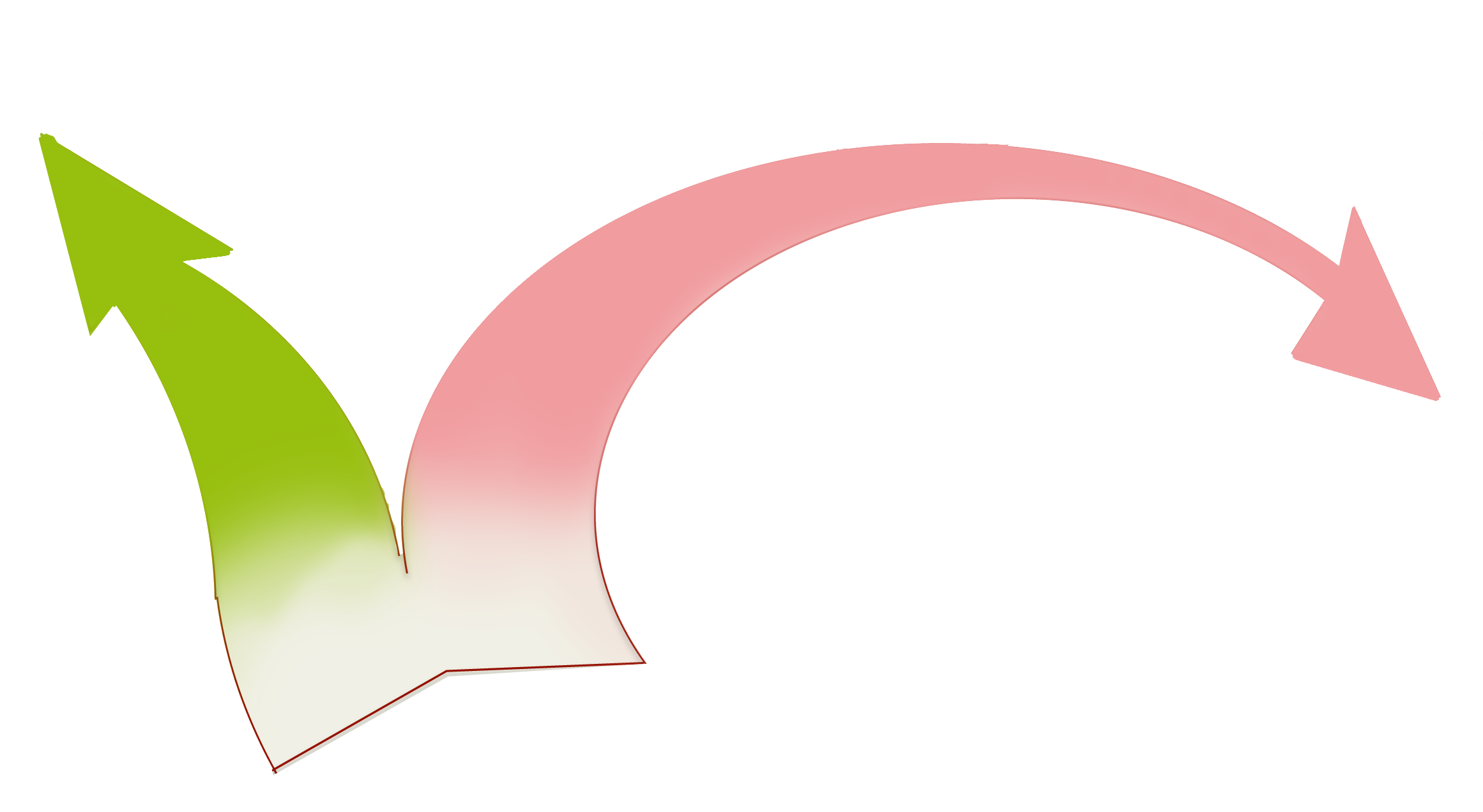 UNE GOUVERNANCE AUTORITAIRE FONDEE SUR    
L’EXCLUSION
Un monde de murs, 
    de frontières,    de fermetures,    de replis,    de méfiances,   de rejets, 
   de xénophobie,
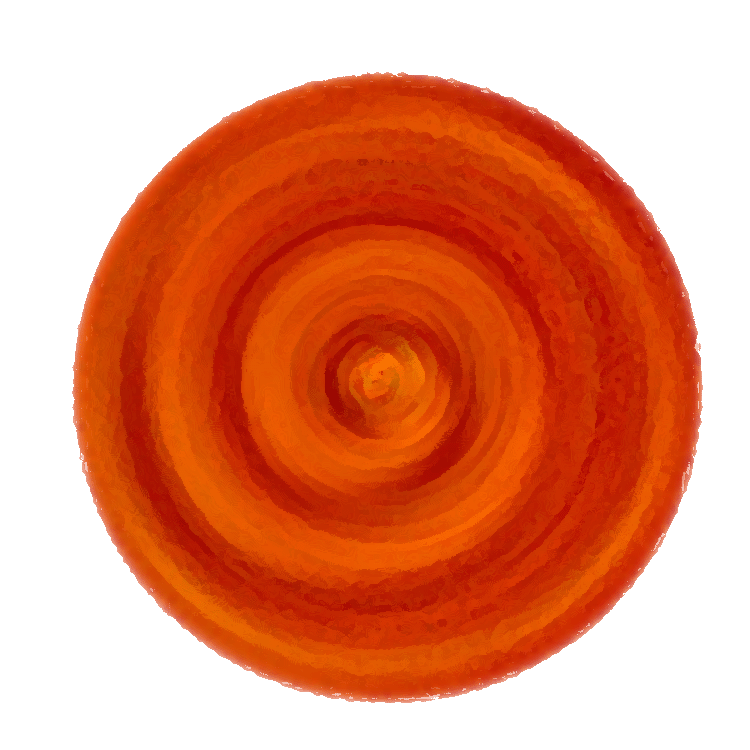 Risque de nihilisme,
de décompositions, 
de désespoirs,d’inégalités sociales croissantes, de violences obscurantistes,de soumissions,
Dans ce nouveau contexte, 
l’individu se retrouve seul, SANS  APPARTENANCE, Vide, vertige, insécurité identitaire
forte quête identitaire,
Des individus seuls, donc :
plus autonomes dans quelques domaines,
mais davantage vulnérables, soumis à diverses dominations,
LE SYSTÈME DE LA MUTATION
Quel monde voulons nous bâtir ?
Des voies d’espérance existent.
Mais l’issue est incertaine…
Sentiment de subir sa vie, d’être soumis à diverses dominations dont les attentats terroristes, sans avoir de capacité d’agir,
image de soi comme VICTIME
un rapport à l’altérité en termes de PEURS, 
le rejet et la HAINE se développent, 
donc : repli sur une mono-identité comme seul cocon protecteur mais qui va exclure l’autre,
Et les Flamands, les Wallons et les bruxellois ? 
Quelles convergences et différences ?
Une société fragmentée : 
4 profils d’individus, 
4 visions du monde très différentes. 
Pourront-ils vivre ensemble ?
Quelques scénarios prospectifs
Une peur du futur qui paraît très incertain et anxiogène,
Apparition de deux nouvelles fractures sociétales : 
ouverture versus fermeture, 
système versus anti-système (verticalité versus horizontalité)
Rapport de recherche : 10 clés pour comprendre l’état de l’opinion belge, décembre 2016.
84
"Le vieux monde se meurt,
le nouveau monde tarde à apparaître,
et dans ce clair-obscur surgissent les monstres"

Antonio Gramsci
Rapport de recherche : 10 clés pour comprendre l’état de l’opinion belge, décembre 2016.
85
La Fondation Ceci n’est pas une crise
19 administrateurs réunis au sein d’une fondation apolitique, parmi lesquels Pierre Kroll, Jean-Pascal Labille, Eric Domb, Benoit Scheuer, Grégor Chapelle, Hilde Vernaillen, Philippe Maystadt, Louis Michel… 

3 objectifs : 
Informer, sensibiliser, expliquer les racines et les conséquences du populisme identitaire ; 
Promouvoir le vivre ensemble entre des individus, des cultures, des ethnies et des religions différentes au sein d’une société informée et plurielle ; 
Promouvoir une Europe sociale et ouverte. 
Activités  : 
Enquêtes d’opinions et analyses 
Conférences & débats 
Diffusion d’outils pédagogiques via notre site et notre page Facebook 
Edition d’une revue numérique & publication d’ouvrages avec la Renaissance du Livre
Collaboration avec le monde universitaire et associatif 
A long terme : création d’une agence de notation du vivre-ensemble
Rapport de recherche : 10 clés pour comprendre l’état de l’opinion belge, décembre 2016.
86
CONTACTS
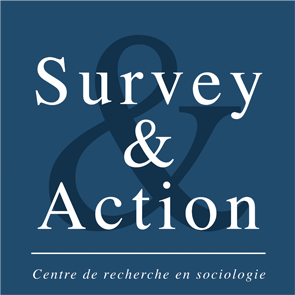 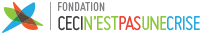 Benoît SCHEUER 
	Sociologue 
	Responsable scientifique de cette recherche,
	Fondateur et Administrateur délégué de l’institut de recherche en sociologie Survey & Action
	(00 32) 475 34 57 30
	b.scheuer@survey-action.be
  
Pour la presse et les interlocuteurs néerlandophones : 
Stephen BOUQUIN
	Sociologue
	(00 32) 485 59 13 61 
	s.bouquin@survey-action.be
Rapport de recherche : 10 clés pour comprendre l’état de l’opinion belge, décembre 2016.
87